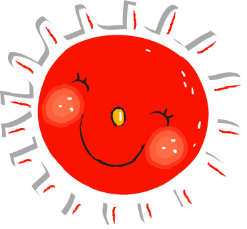 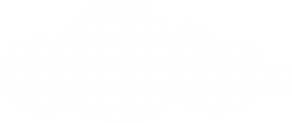 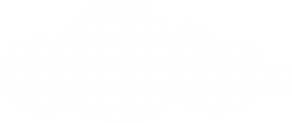 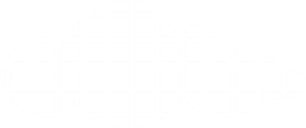 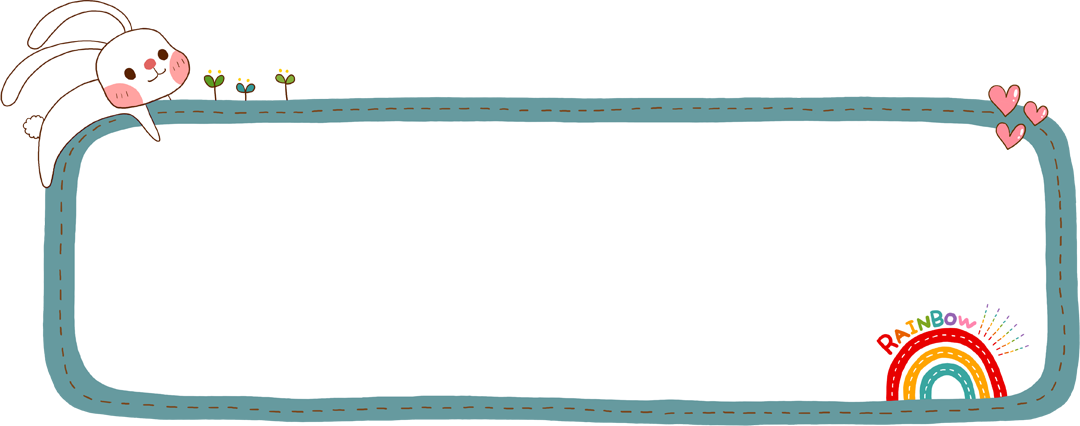 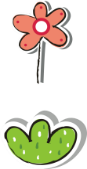 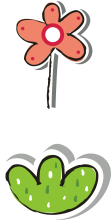 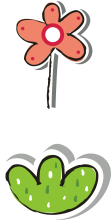 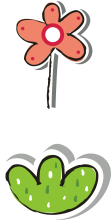 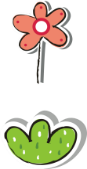 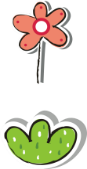 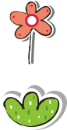 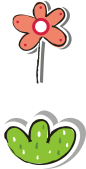 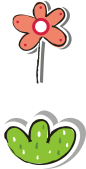 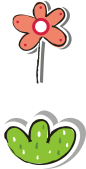 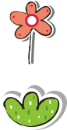 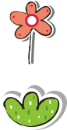 Thứ … ngày … tháng … năm…
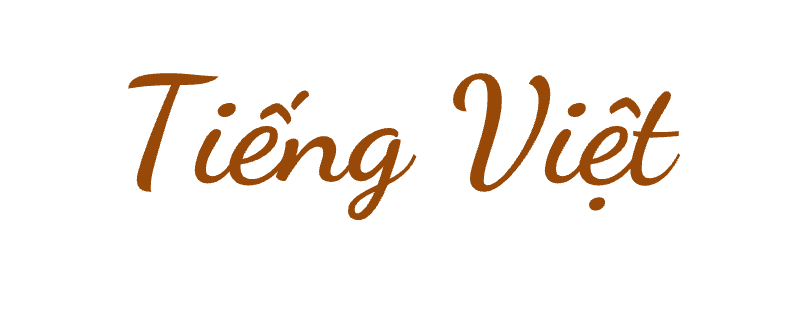 Nghe - viết : Tôi yêu em tôi
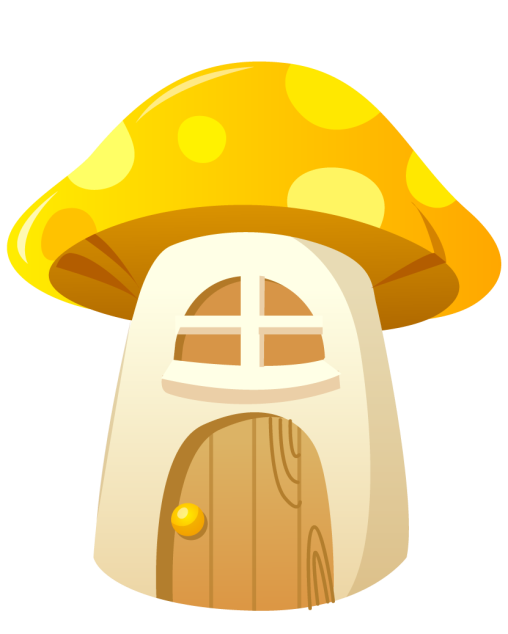 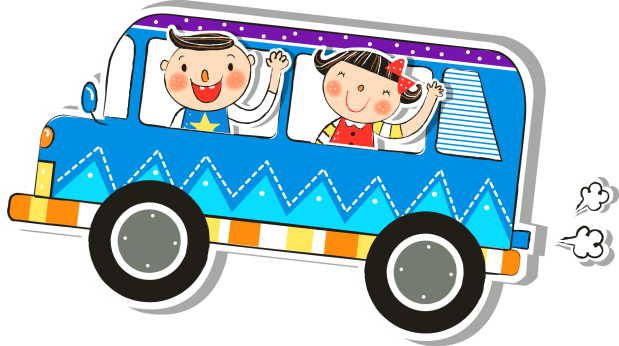 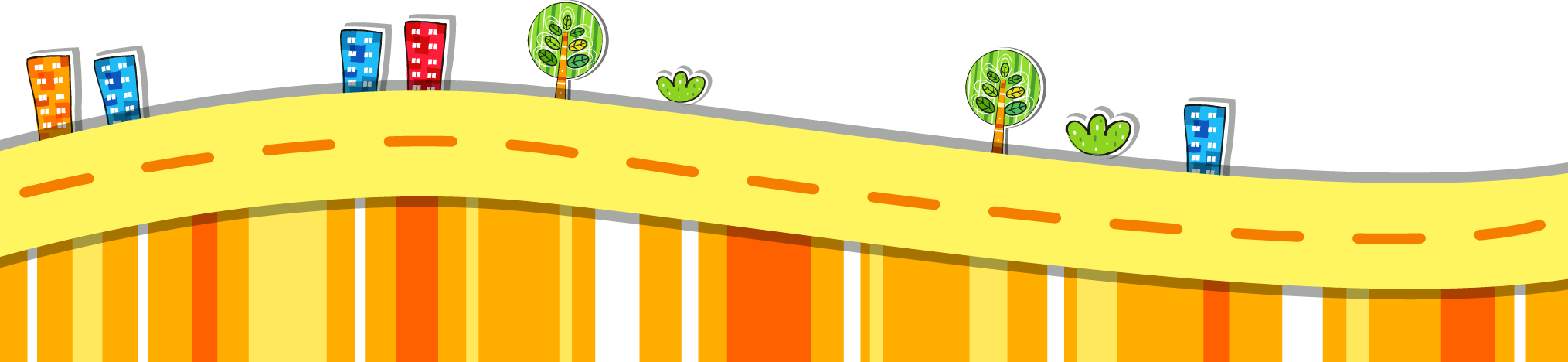 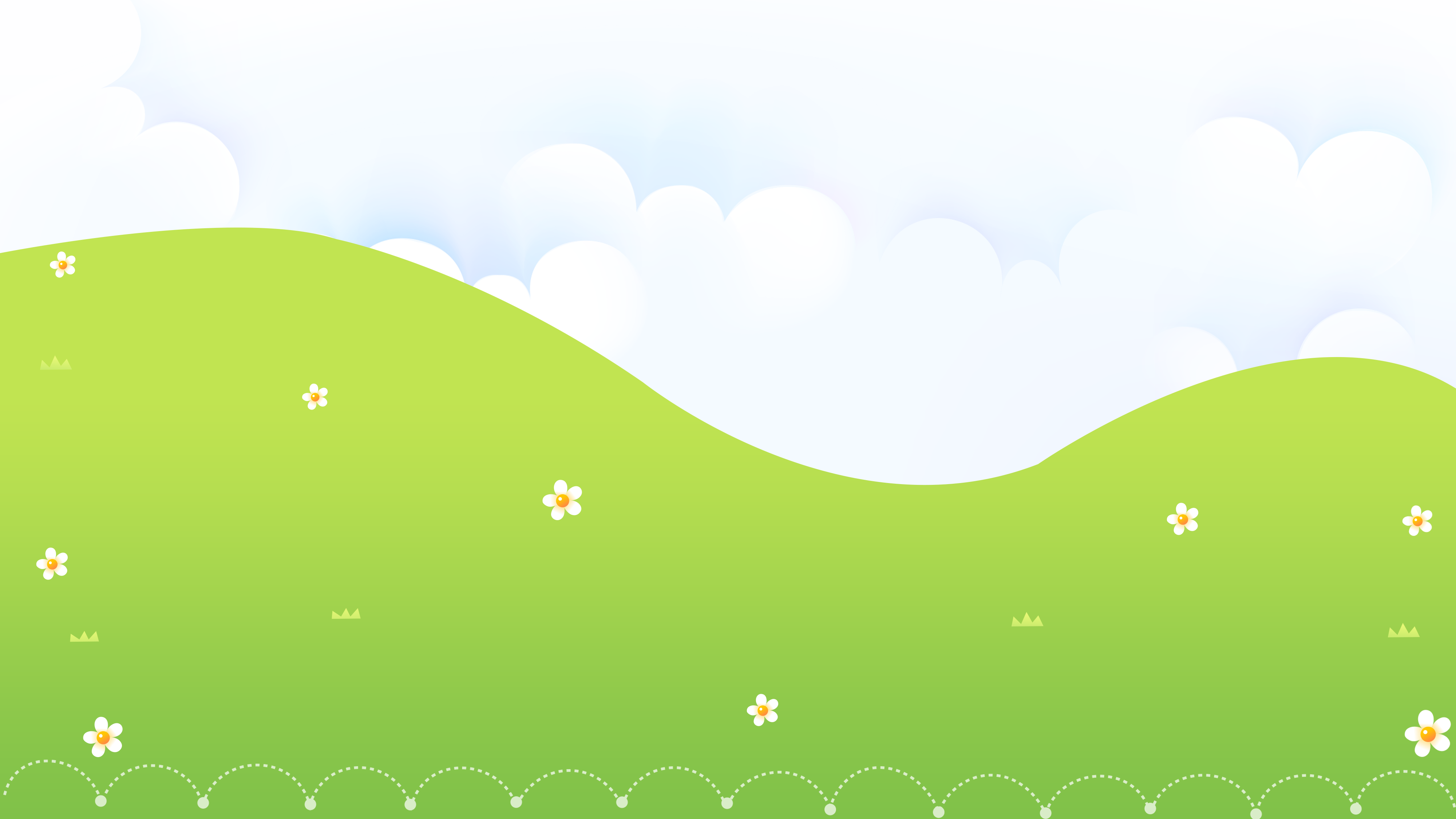 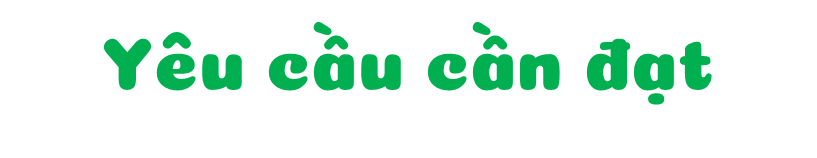 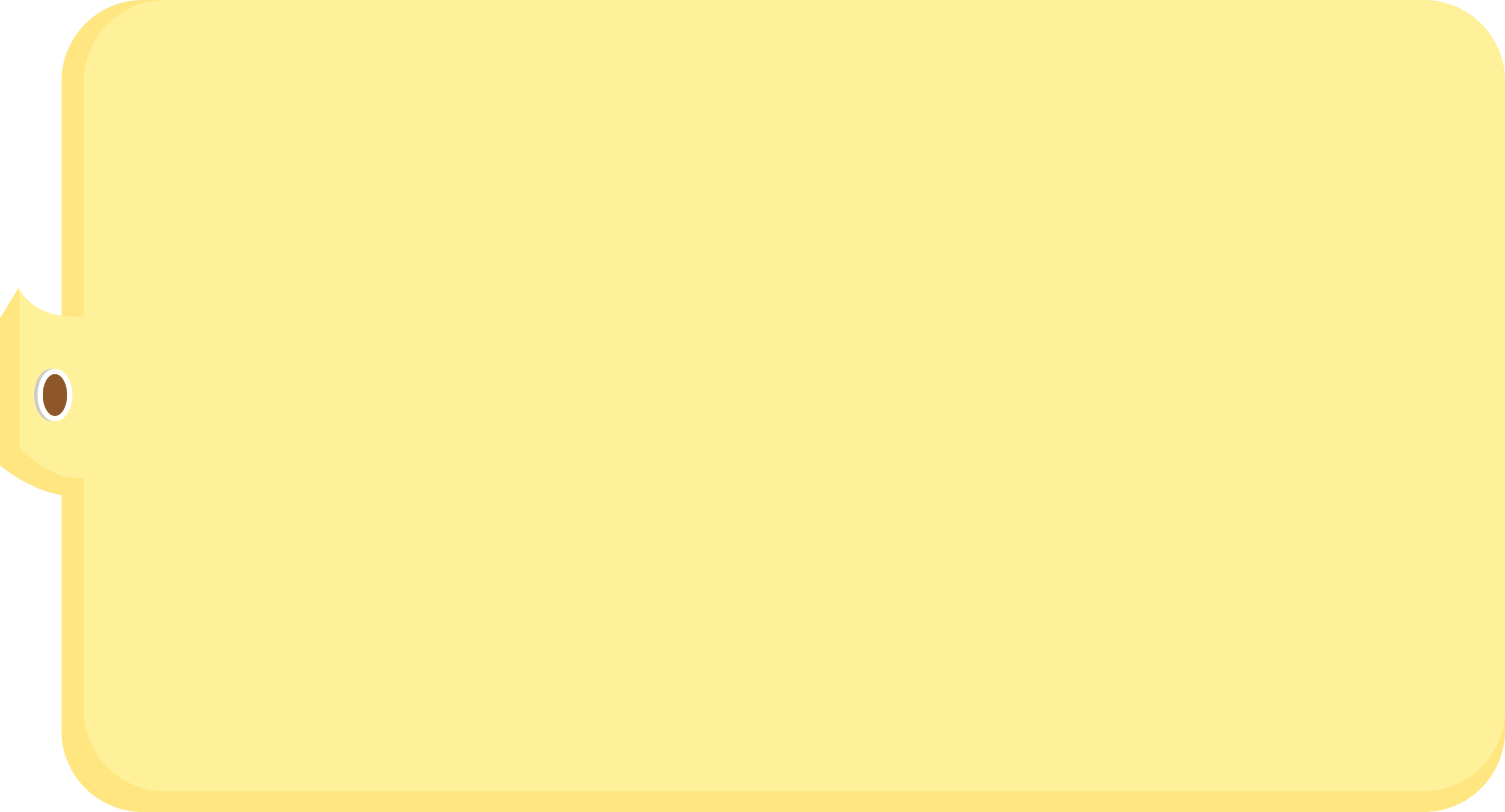 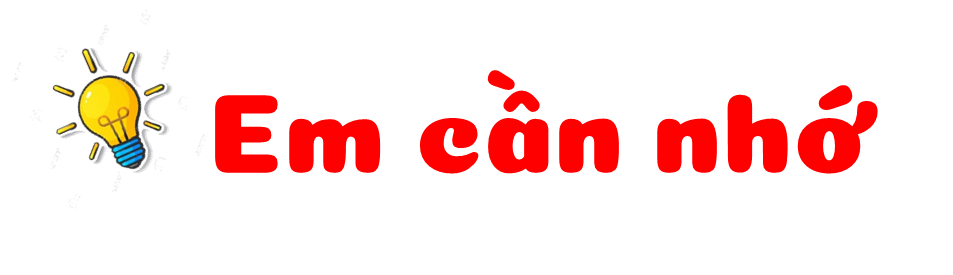 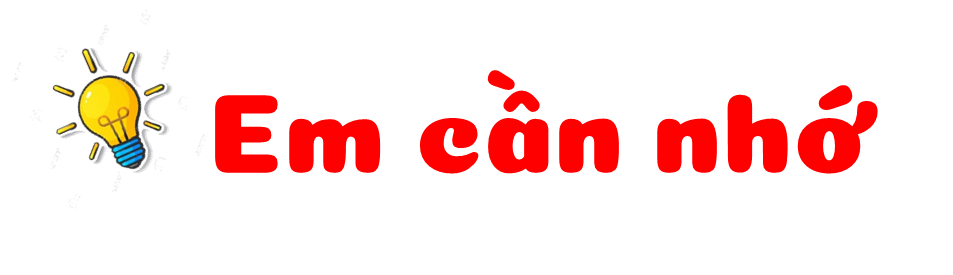 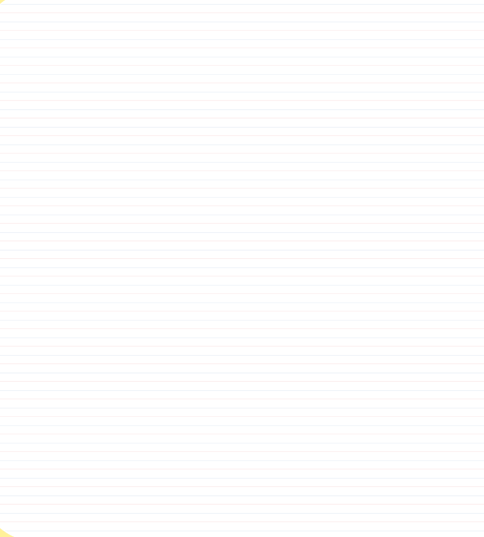 Viết đúng chính tả 4 khổ thơ đầu trong bài thơ “ Tôi yêu em tôi” theo hình thức nghe – viết trong khoảng 15 phút.
Viết đúng từ ngữ chứa tiếng mở đầu bằng r/ d/ gi
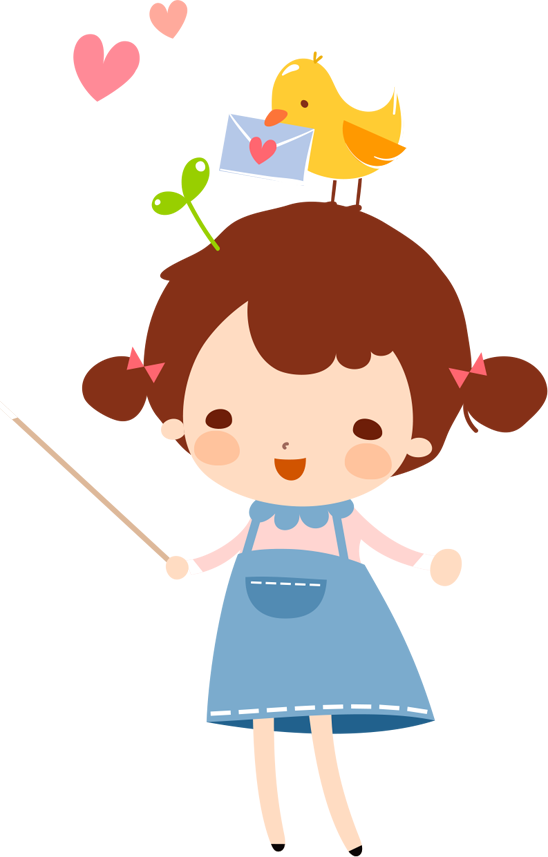 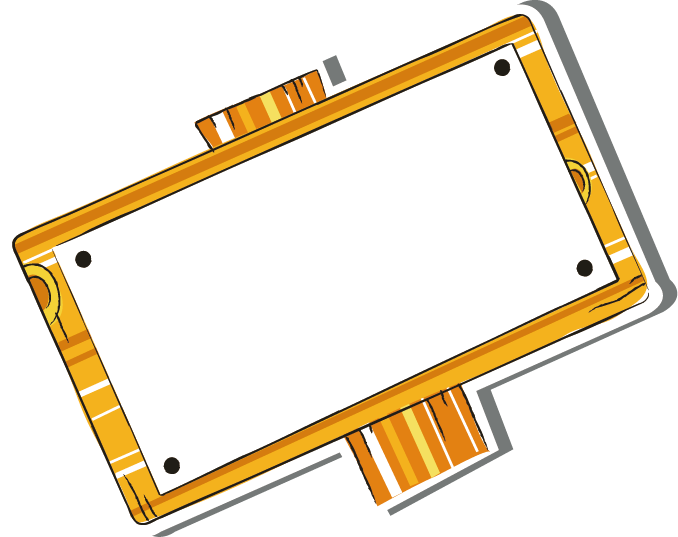 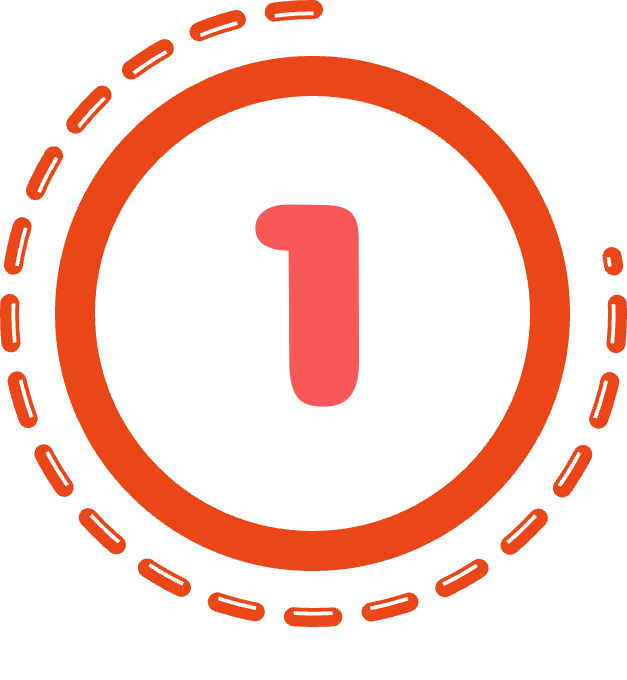 Nghe – Viết
Tôi yêu em tôi
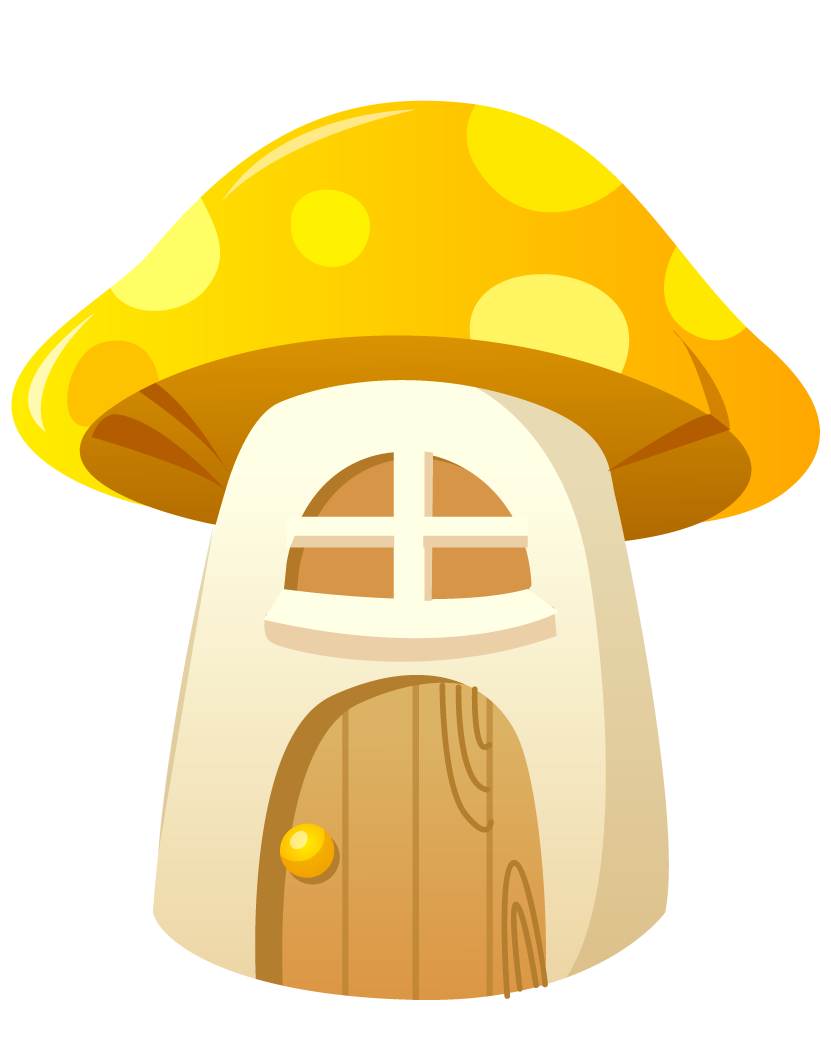 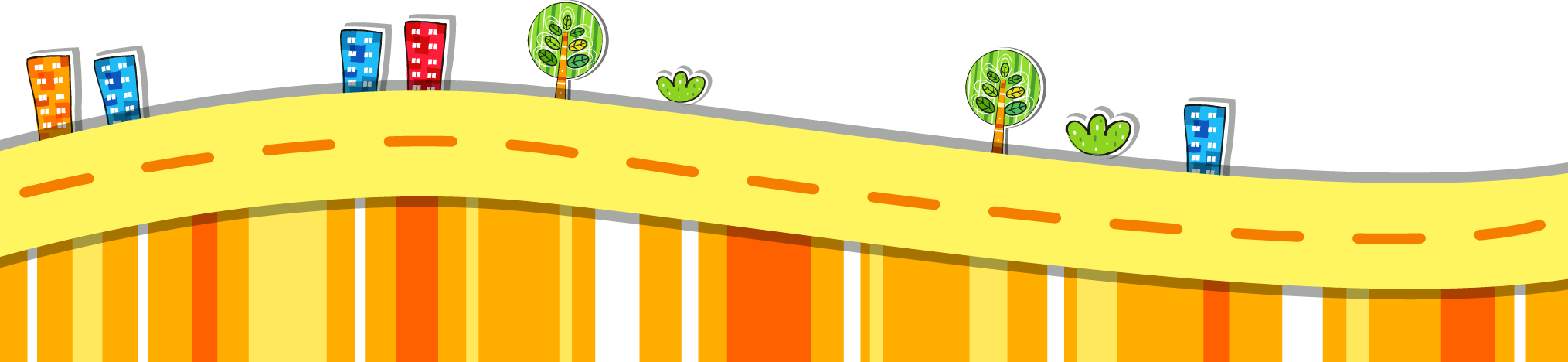 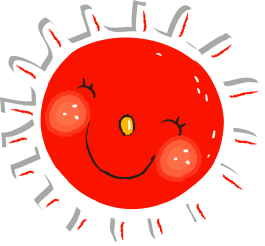 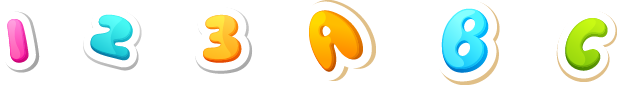 Tôi yêu em tôi
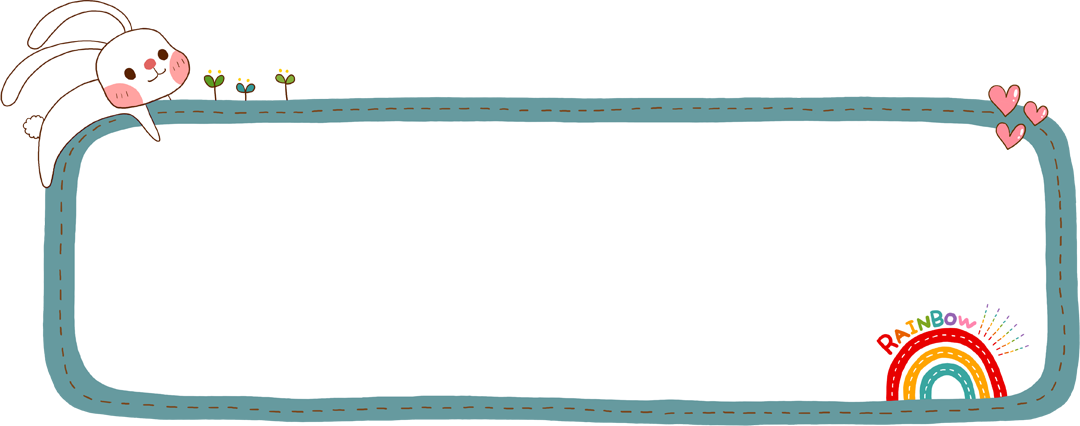 Tôi yêu em tôi
Nó cười rúc rích
Mỗi khi tôi đùa
Nó vui, nó thích.

Mắt nó đen ngời
Trong veo như nước
Miệng nó tươi hồng
Nói như khướu hót.
Hoa lan, hoa lí
Nó nhặt cài đầu
Hương thơm theo nó
Sân trước vườn sau.

Tôi đi đâu lâu
Nó mong, nó nhắc
Nó nấp sau cây
Òa ra ôm chặt.

                       (Phạm Hổ)
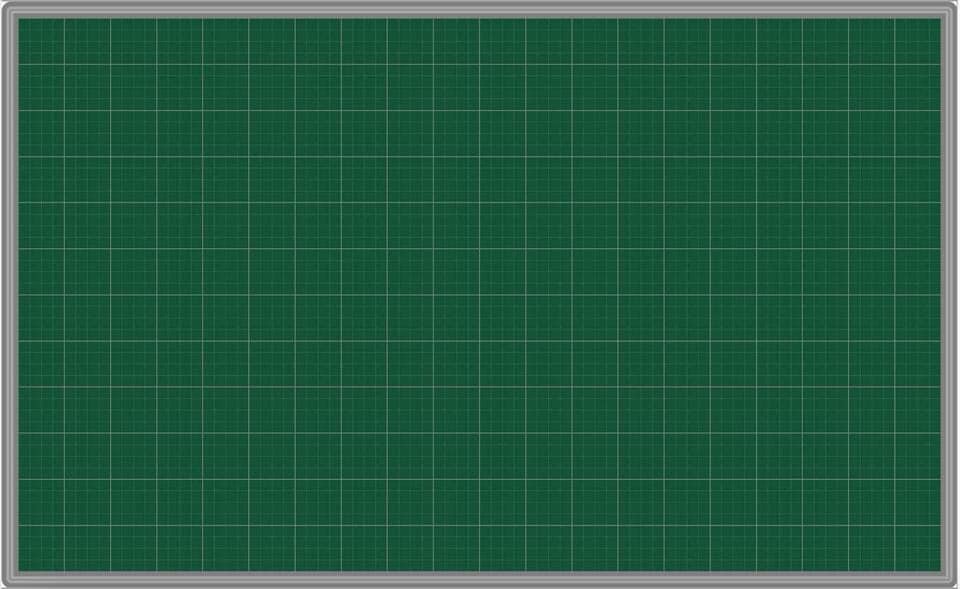 Tôi yêu em tôi
Hoa lan, hoa lí
Tôi yêu em tôi
Nó nhặt cài đầu
Nó cười rúc rích
Mỗi khi tôi đùa
Hương thơm theo nó
Sân trước vườn sau.
Nó vui, nó thích.
Tôi đi đâu lâu
Mắt nó đen ngời
Chao ċ là κΧ κo
Nó mong, nó nhắc
Trong veo như nước
Nó nấp sau cây
Òa ra ôm chặt.
Nói như khướu hót.
(Phạm Hổ)
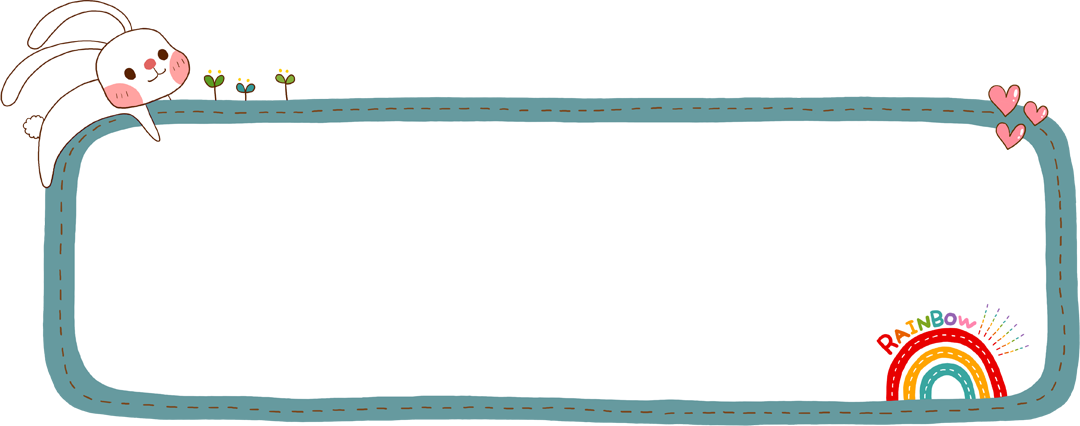 Đọc thầm đoạn văn và thực hiện các yêu cầu
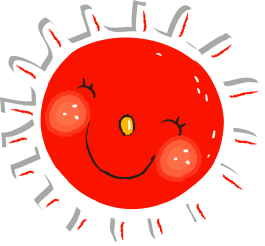 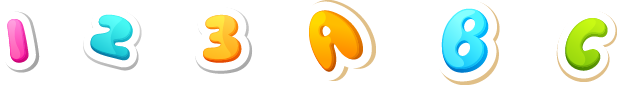 1. Gạch chân dưới tiếng/từ khó đọc, dễ viết sai.
2. Em cần lưu ý điều gì khi trình bày bài viết.
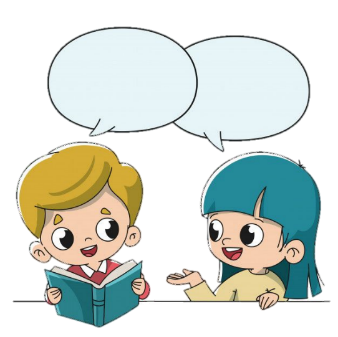 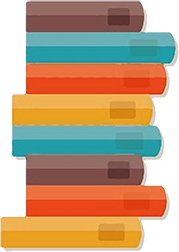 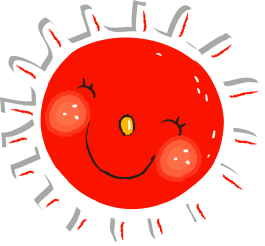 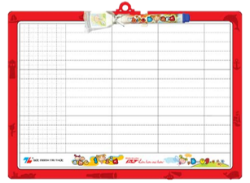 Cùng luyện từ khó
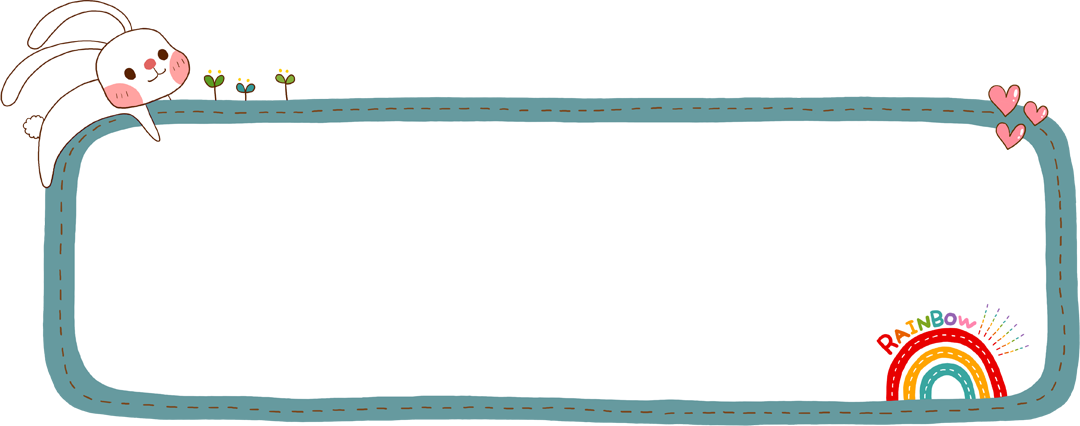 rúc rích
rúc rích
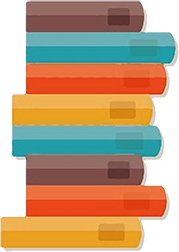 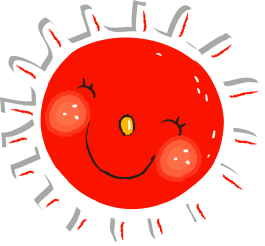 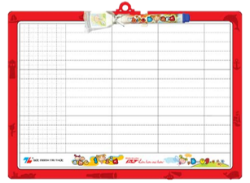 Cùng luyện từ khó
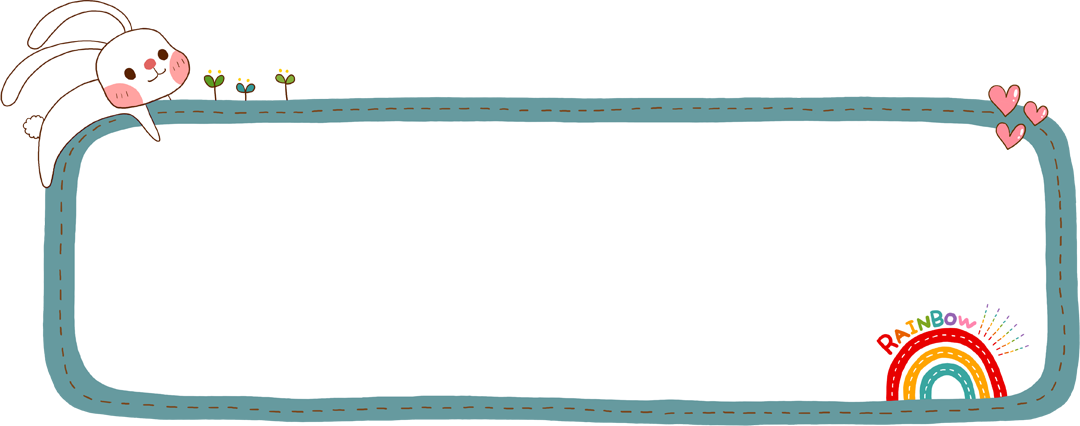 Rúc rích
khướu hót
khướu hót
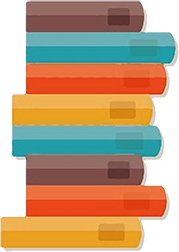 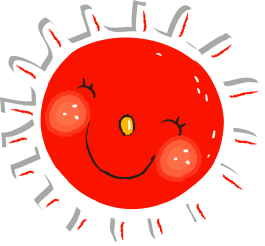 Lưu ý khi trình bày
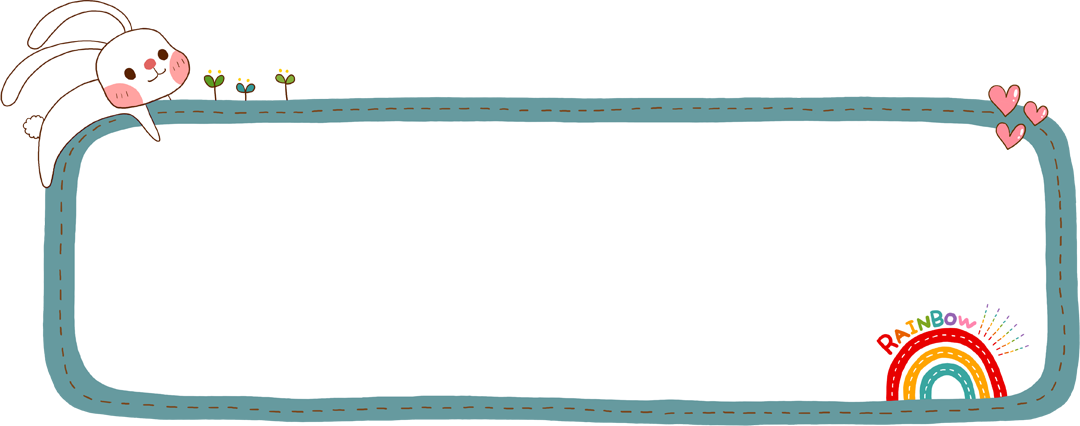 Lùi vào 3 ô ly
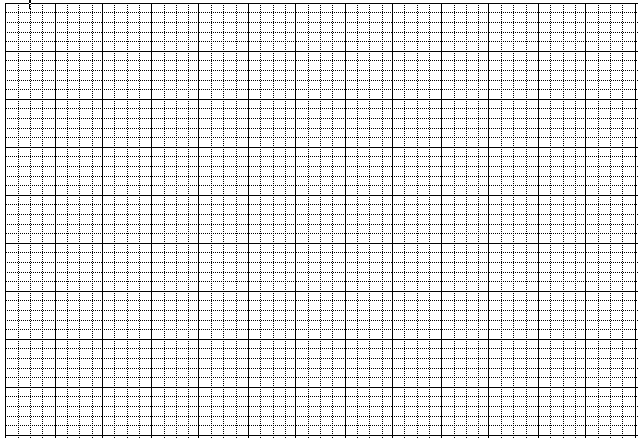 Tôi yêu em tôi
Chú ý: Cuối mỗi khổ có dấu chấm
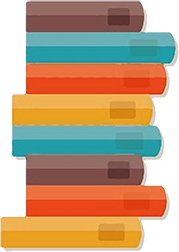 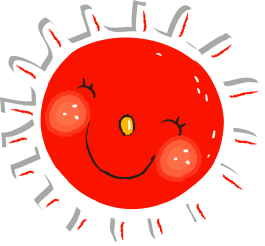 Lưu ý về tư thế ngồi viết
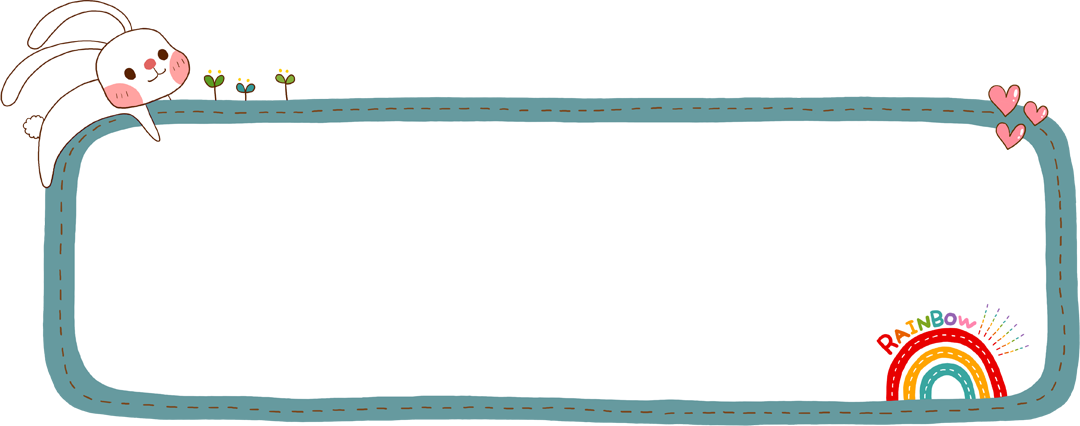 1 tay cầm viết
1 tay giữ trang vở
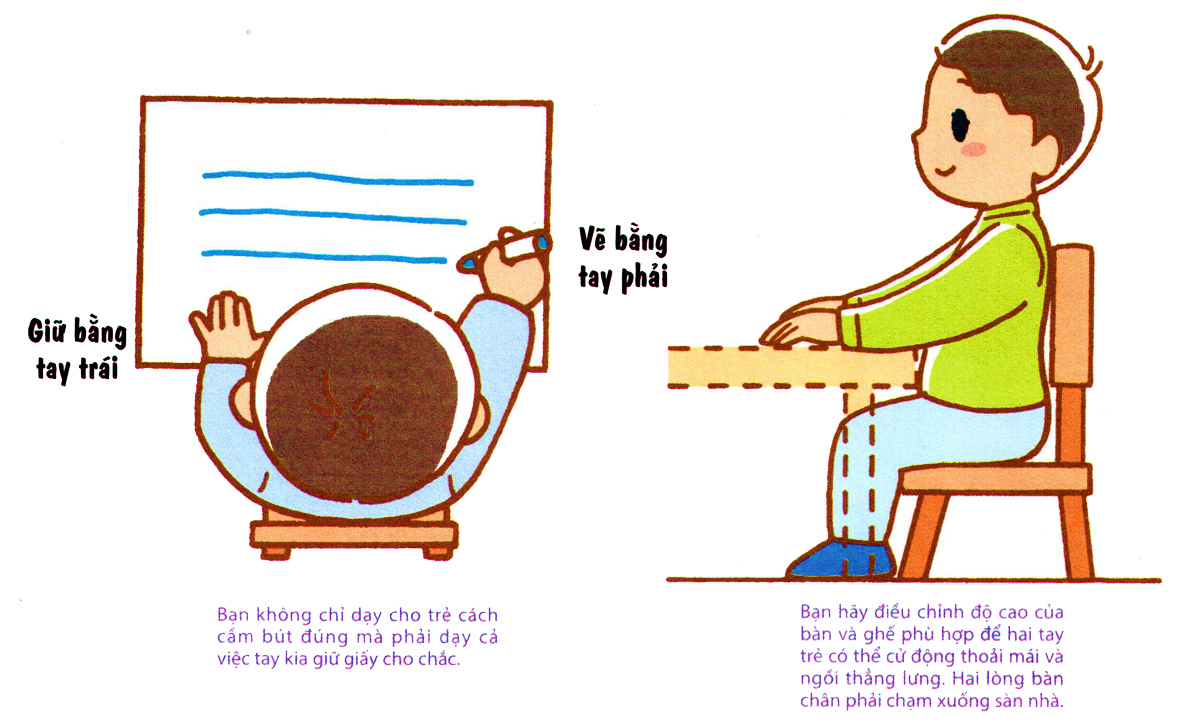 Viết bằng tay phải
Thẳng lưng
Chân đặt đúng vị trí
Giữ bằng tay trái
Khoảng cách từ mắt đến vở 25 – 30cm
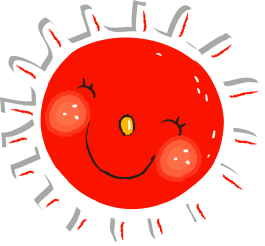 Nghe - viết
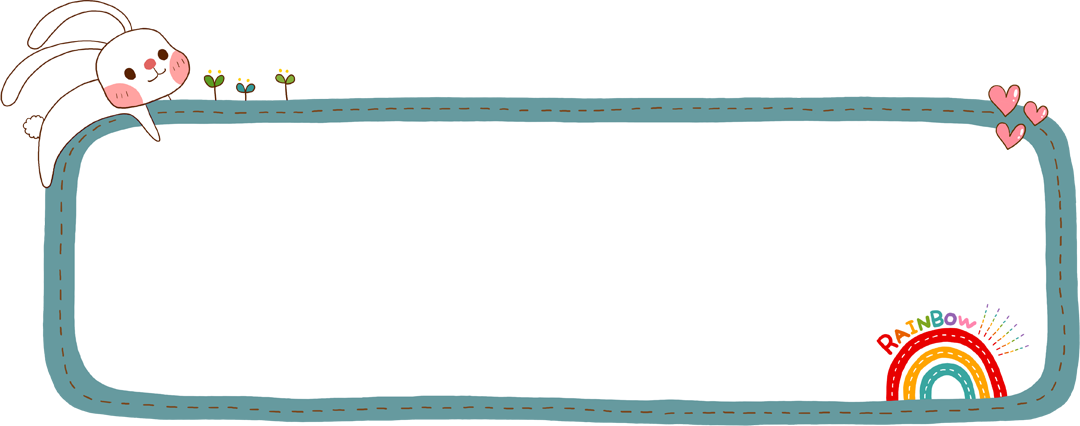 Tiêu chí đánh giá
1. Sai không quá 5 lỗi 
2. Chữ viết rõ ràng, sạch đẹp
3. Trình bày đúng hình thức
Em hãy tự đánh giá phần viết của mình và của bạn
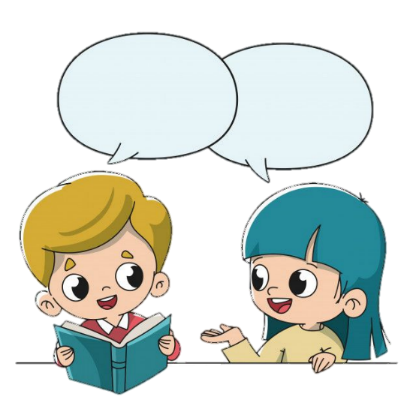 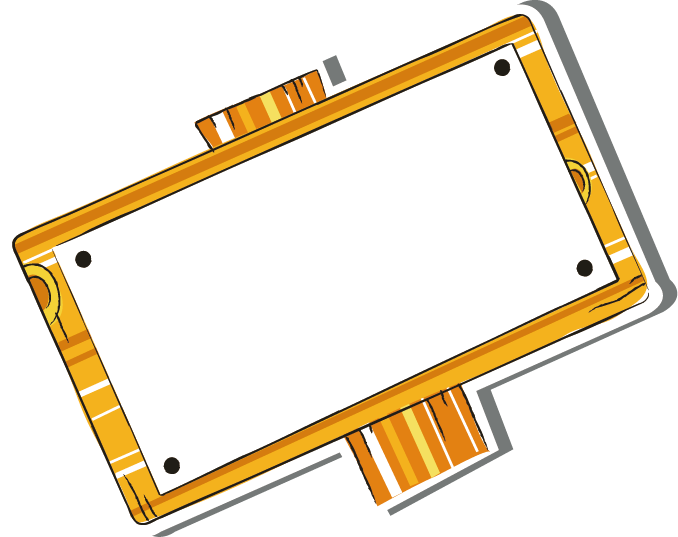 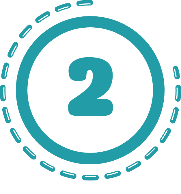 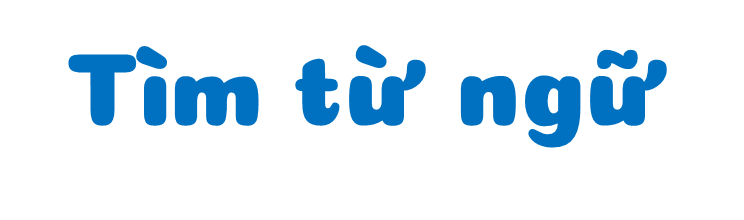 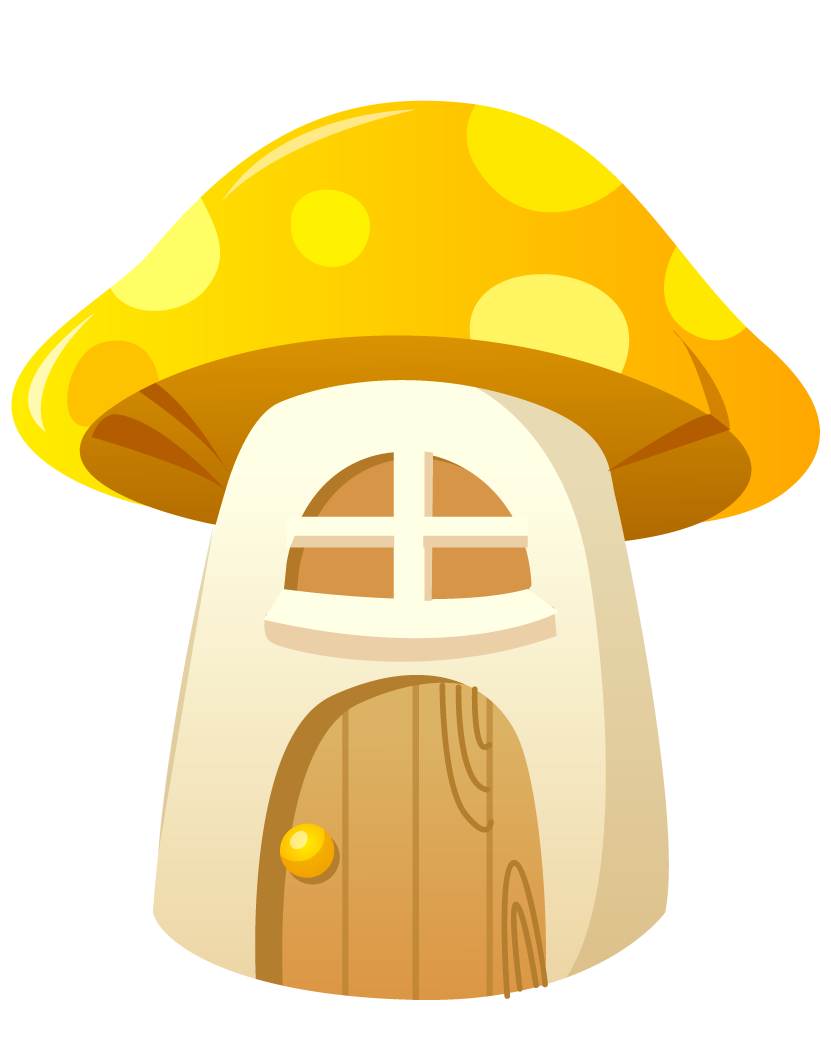 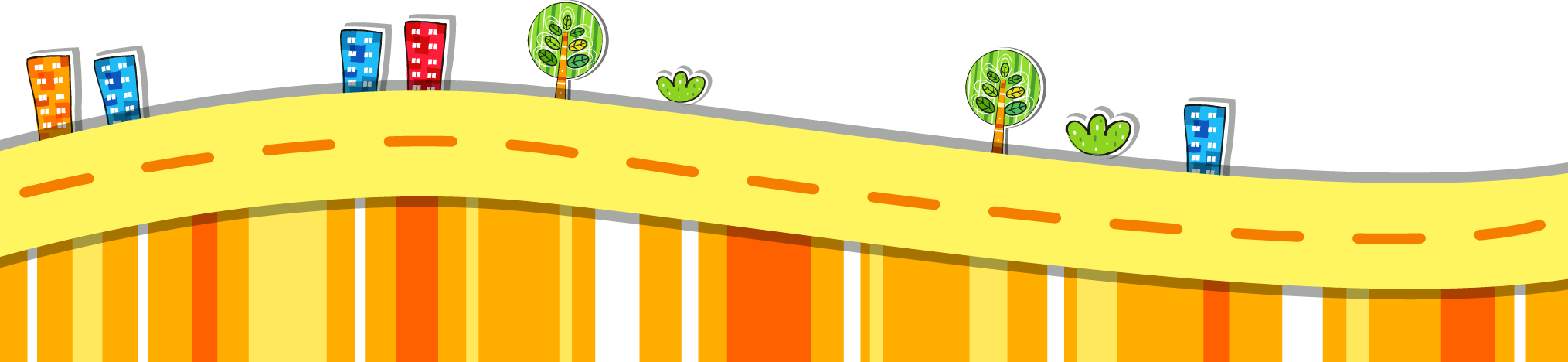 2. Quan sát tranh, tìm và viết tên sự vật theo yêu cầu a hoặc b.
a. Chứa tiếng bắt đầu bằng r, d hoặc gi.
Mẫu: hàng rào

b.Chứa tiếng có ươn hoặc ương.
Mẫu: mướp hương
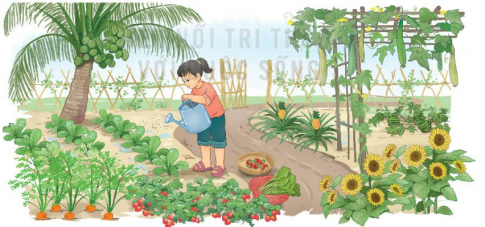 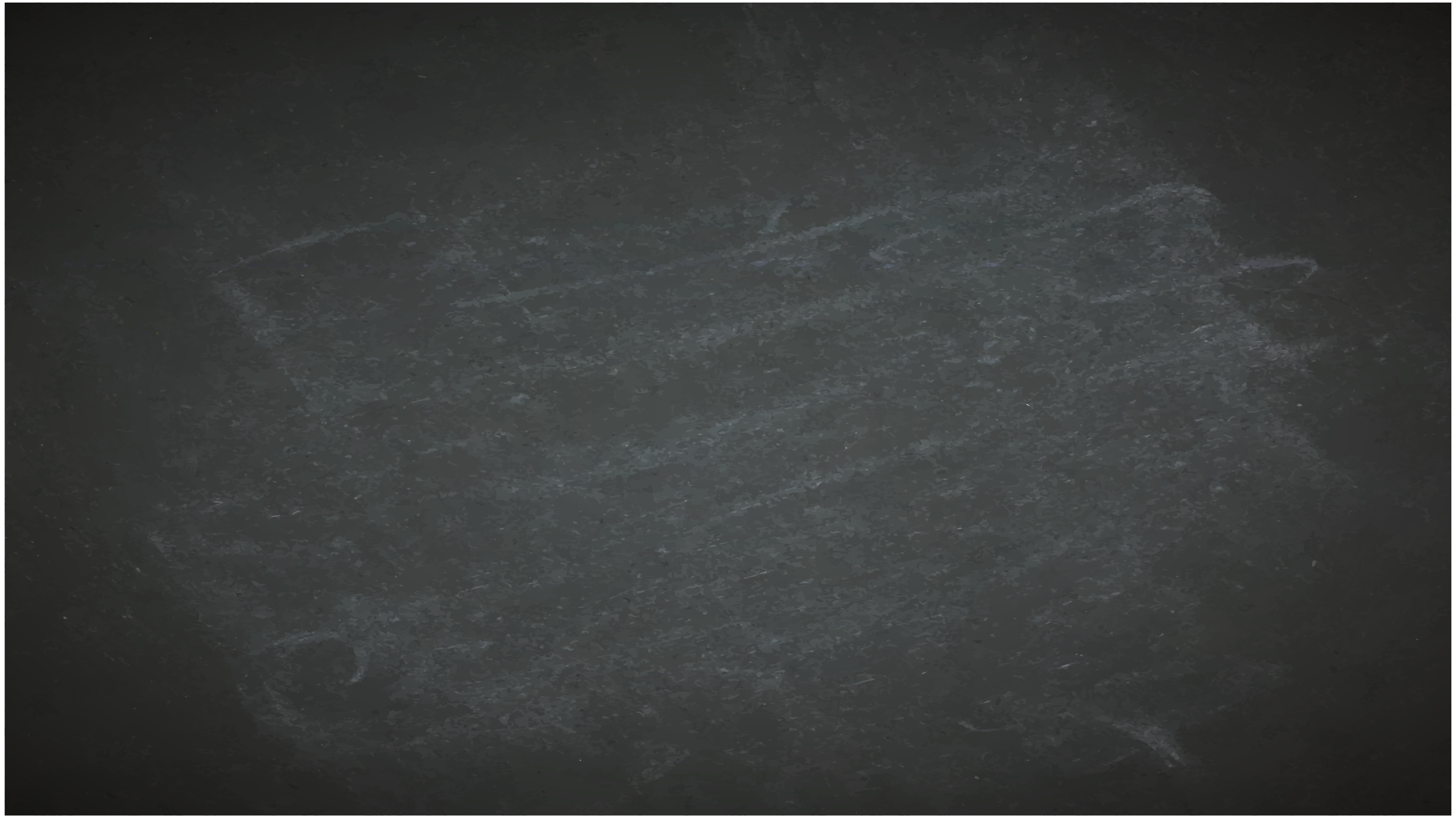 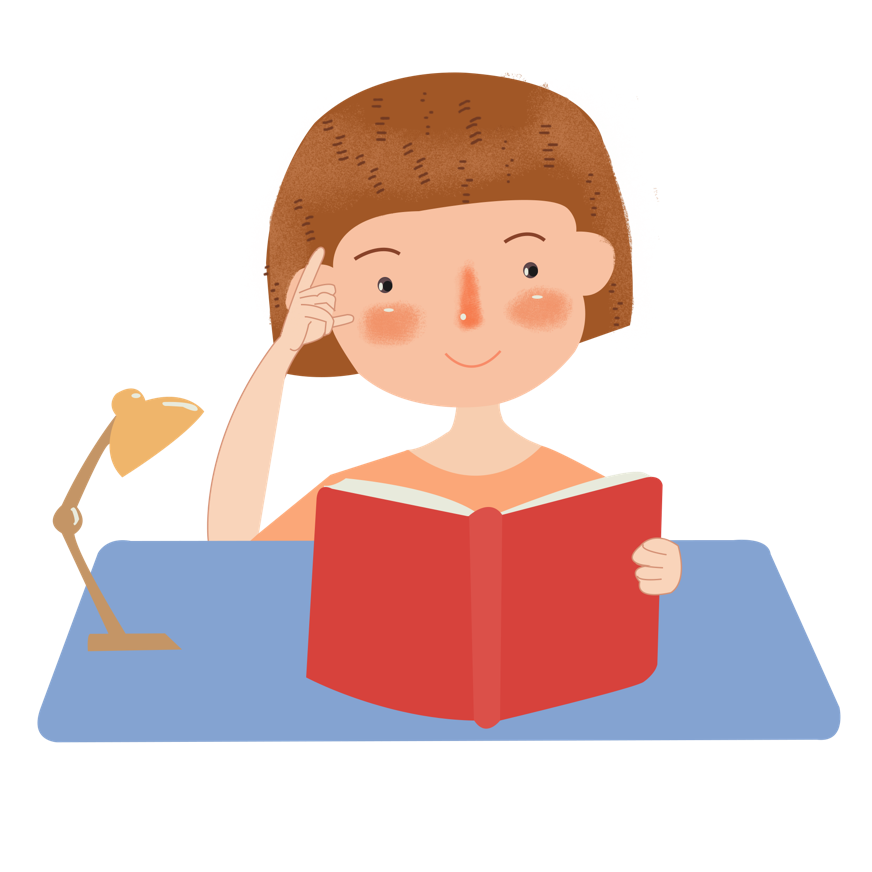 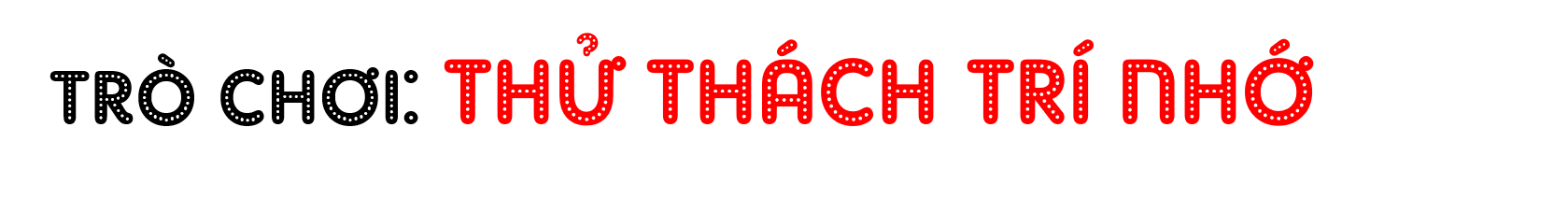 Luật chơi: Chọn 2 đội chơi, mỗi đội có 5 thành viên có nhiệm vụ ghi lên bảng những Từ ngữ chứa tiếng bắt đầu bằng d, r hoặc gi và Từ ngữ chứa tiếng có chứa ươn hay ương. Hết 3’ đội nào ghi được nhiều từ ngữ đúng hơn là đội chiến thắng.
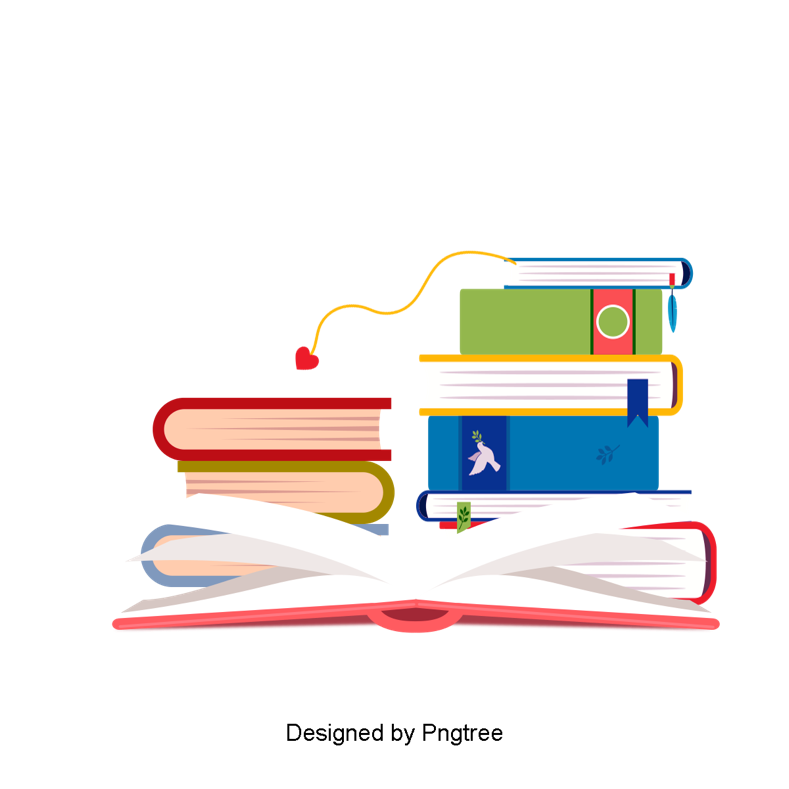 Hết Giờ
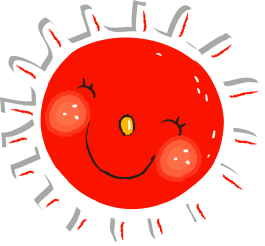 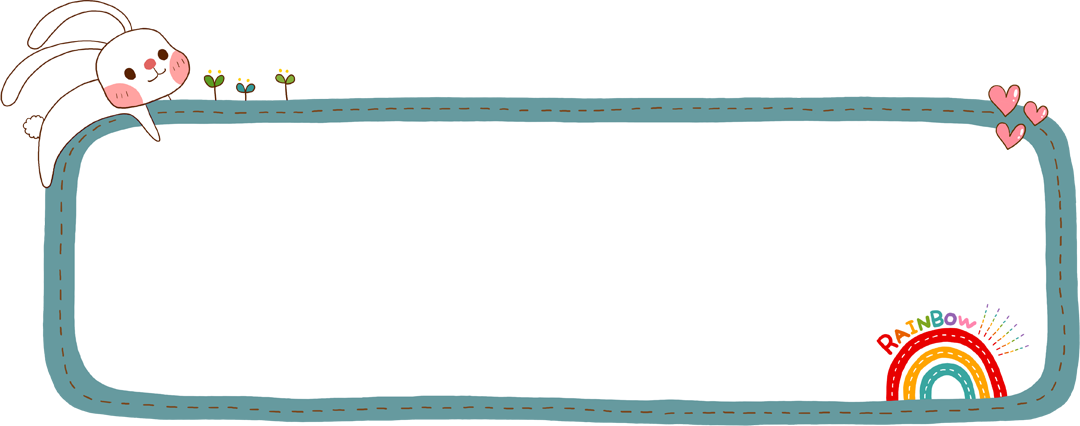 START
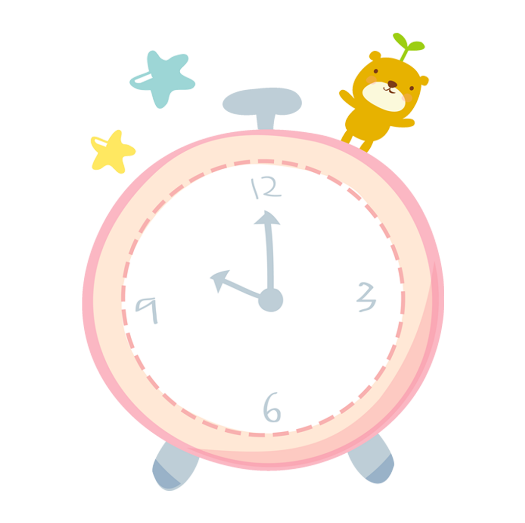 Ấn vào start để bắt đầu tính giờ
12
3
9
6
3. Một số từ ngữ có tiếng bắt đầu bằng r, d, gi (hoặc có vần ươn, ương):
Từ ngữ có tiếng bắt đầu bằng r: con rắn, 
Từ ngữ có tiếng bắt đầu bằng d: dịu dàng, 
Từ ngữ có tiếng bắt đầu bằng gi: giữ gìn
Từ ngữ có tiếng bắt đầu có vần ươn: bươn chải
Từ ngữ có tiếng bắt đầu có vần ương: ương bướng
THẢO LUẬN NHÓM ĐÔI
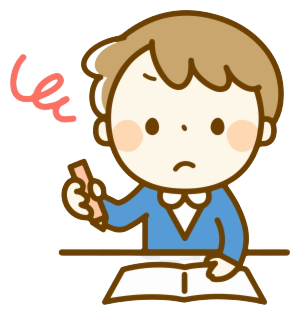 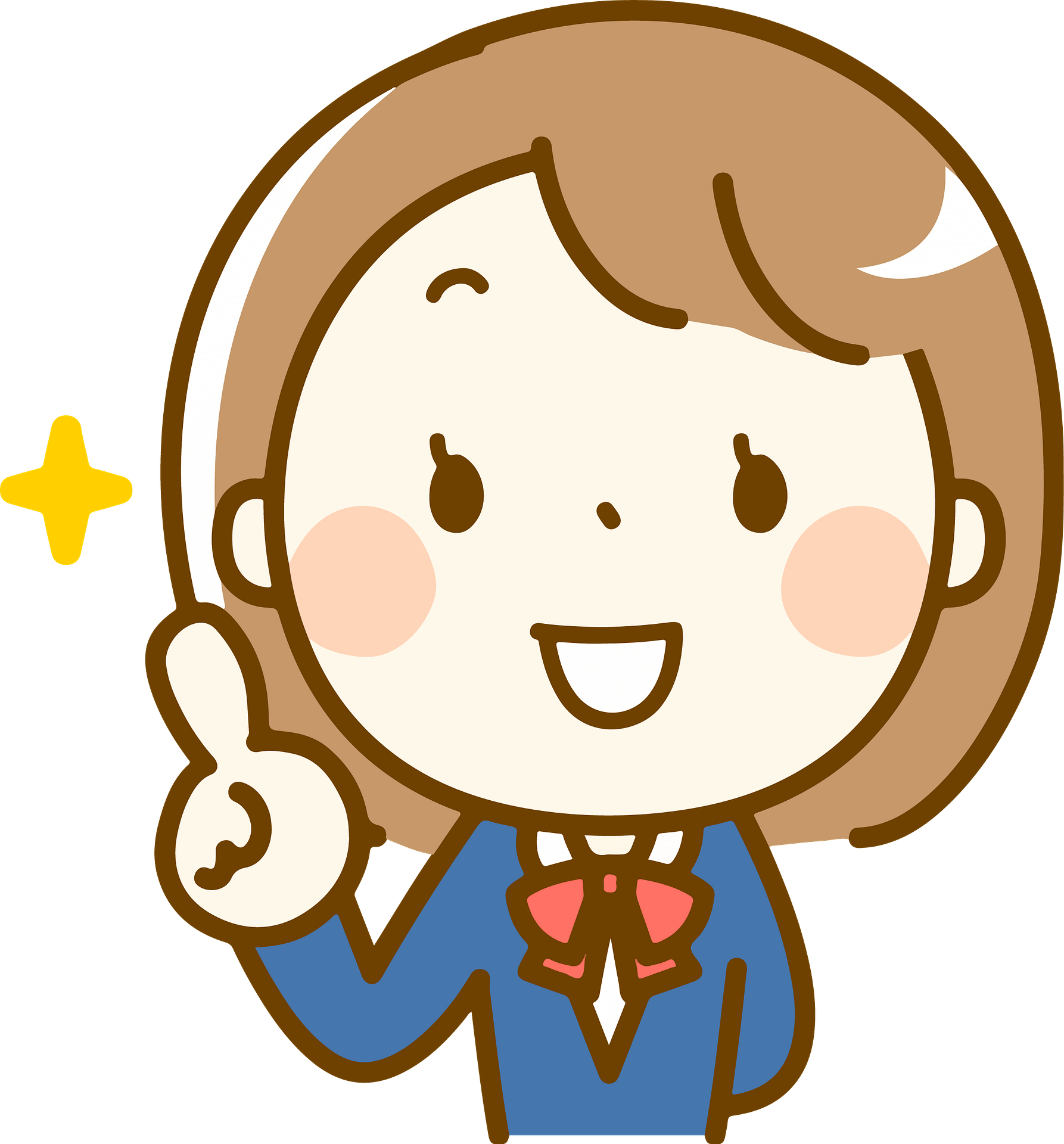 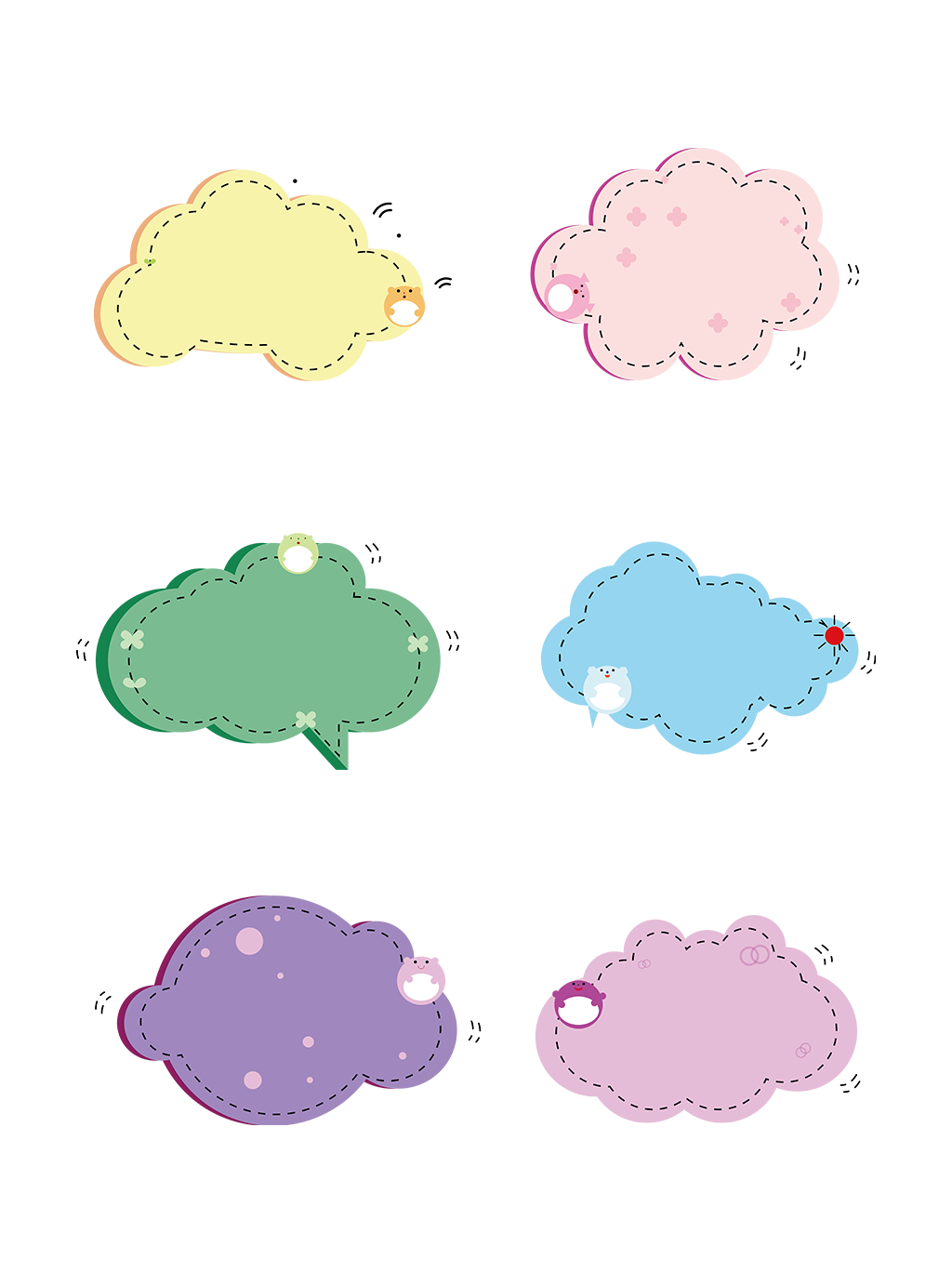 Trò chơi “Truyền Điện”
Lần lượt các em học sinh nói nhanh các từ ngữ chứa tiếng theo yêu cầu.
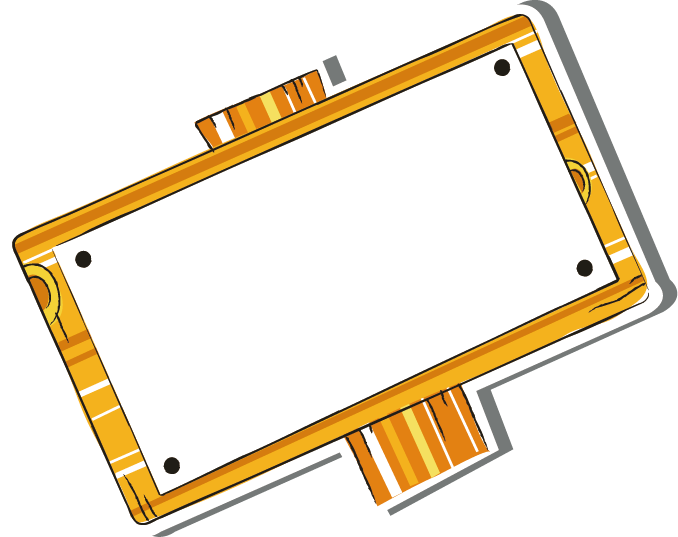 Viết 2 - 3 câu về một việc em đã làm khiến người thân vui.
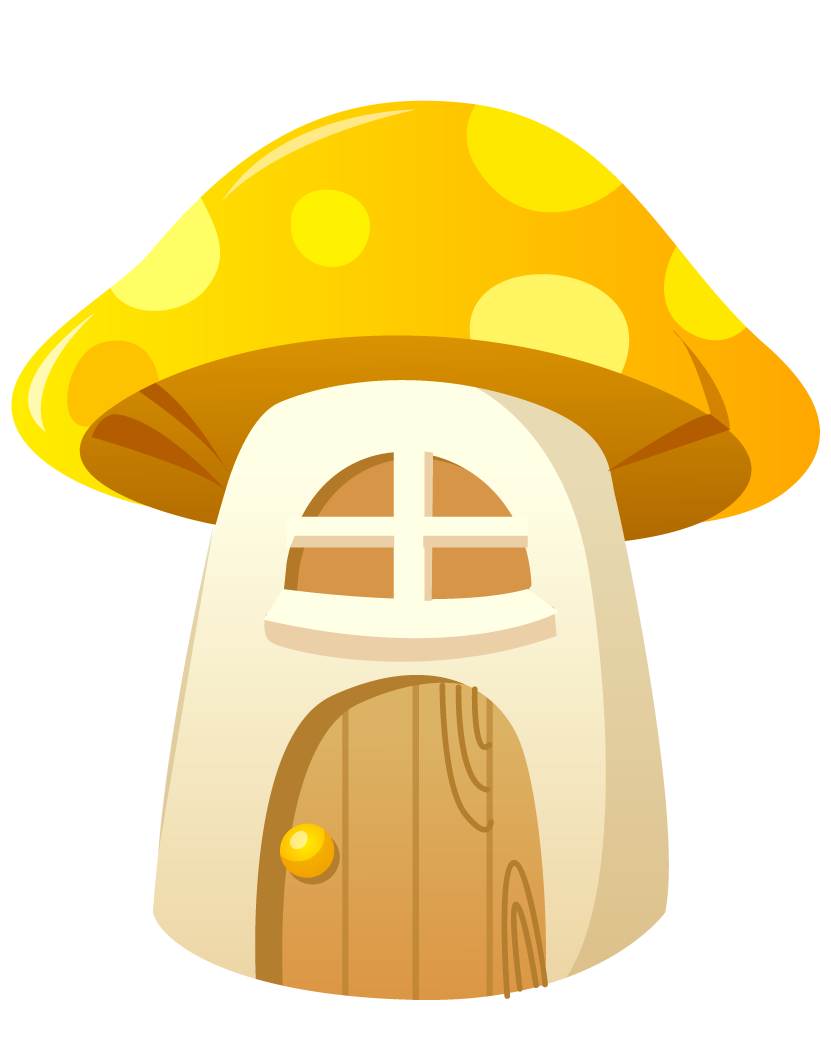 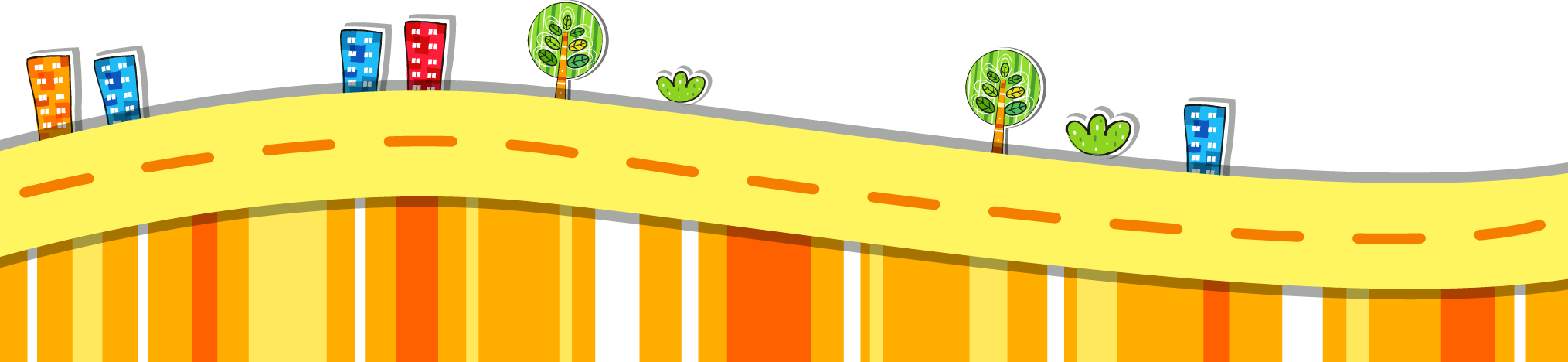 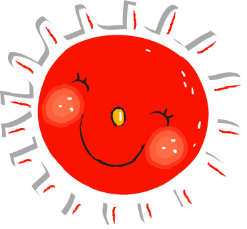 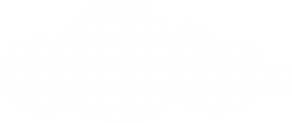 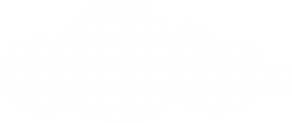 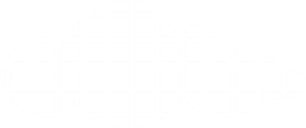 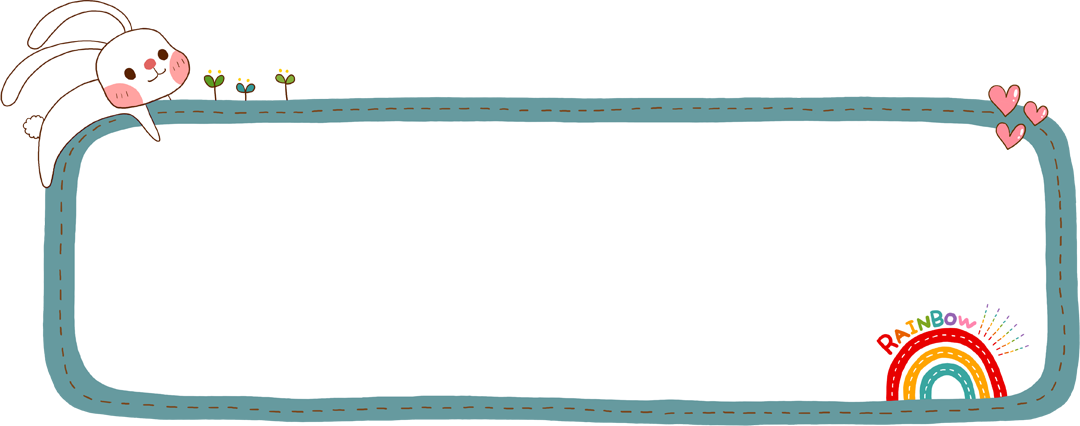 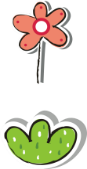 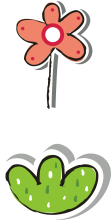 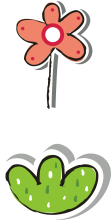 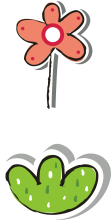 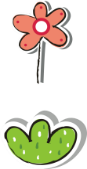 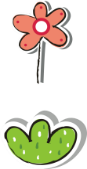 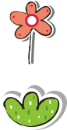 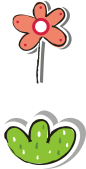 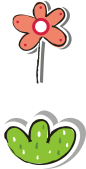 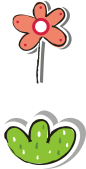 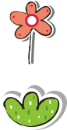 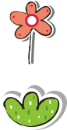 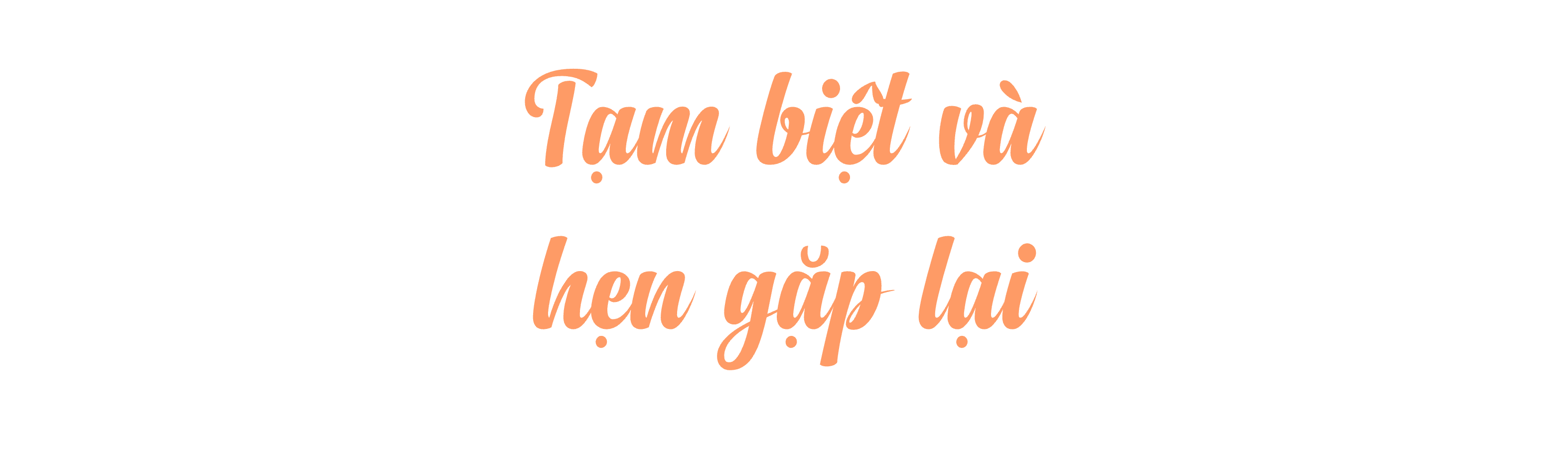 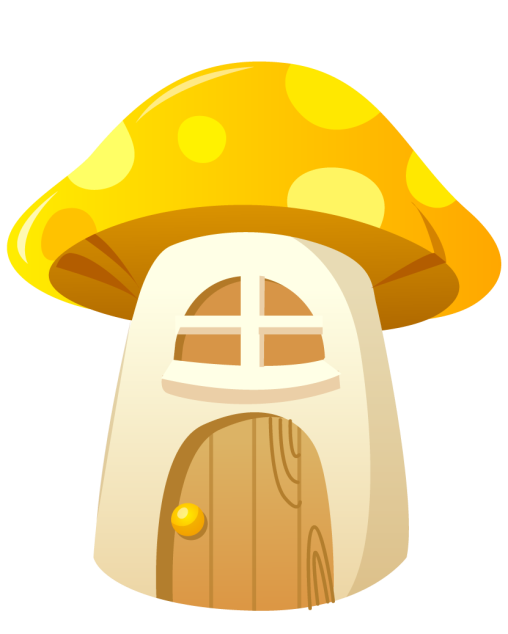 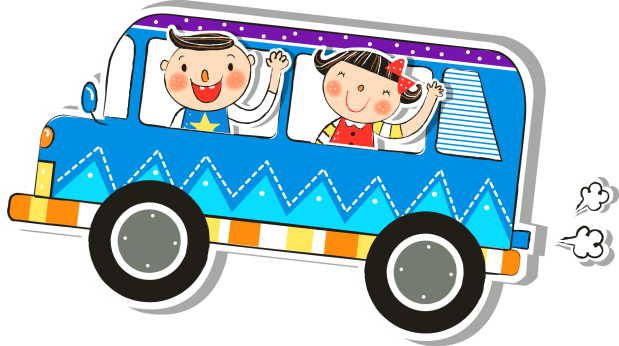 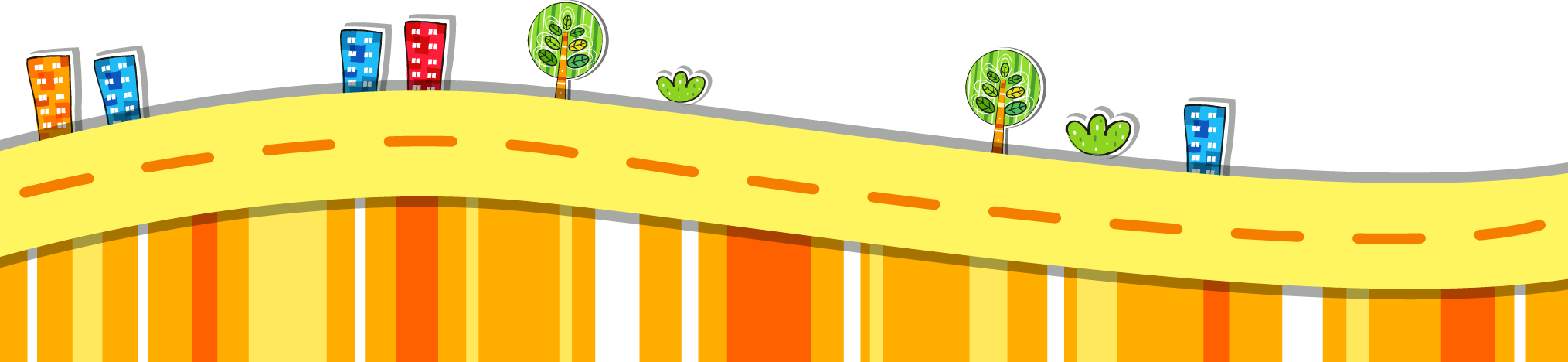